Lecturer:
 Alex Ely Kossovsky

An alumnus of CUNY Hunter College
Applied Mathematics & Statistics Dept.
Mathematical Perspectives          in the Emergence of Physics
Outline

The erroneous notions of ancient Greek astronomy.
Renaissance era discovery of physics.
The role of mathematics.
Kepler’s 3rd Law & Logarithms.
The rise and fall of Bodes’ Law.
Greek Hellenic Culture

776 BC  -  146 AD
Athens, Greece
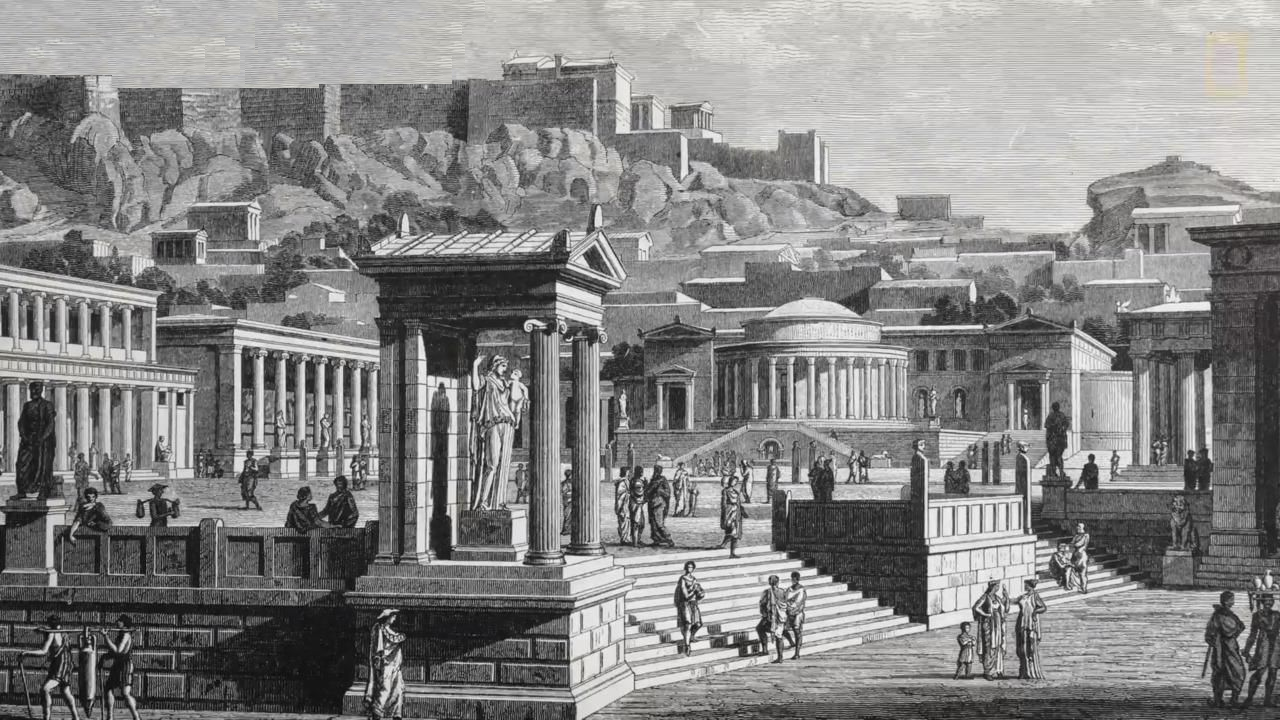 School of Athens (by Raphael)
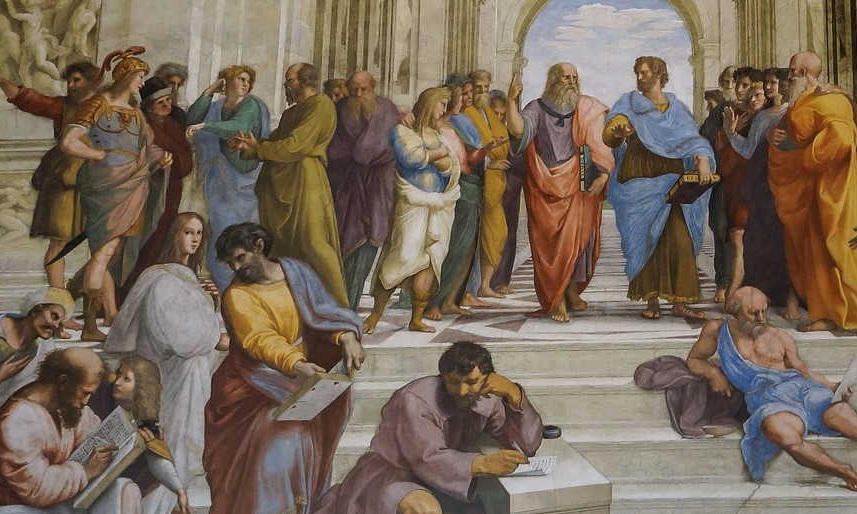 Ancient Greece had a strong influence on matters  
        of astronomy, mathematics, and geometry.

                But less so on science.
Euclid 
Archimedes 
Ptolemy 
Hippocrates
Democritus
The Great Library of Alexandria in Egypt, was one of the largest and most significant libraries of the ancient world.
    
   It had a research institution.

   It had about 200,000 scrolls (books).
Library of Alexandria
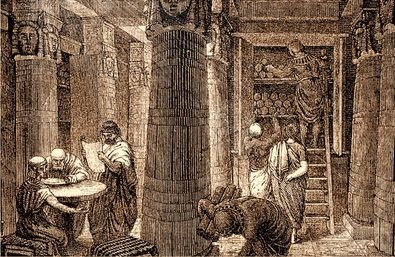 Three erroneous ideas  
      of ancient Greece:
(I) Celestial Immutability

The heavenly bodies were considered to be eternally unchangeable.
(II) Celestial Perfection

Celestial objects were considered to be:

Perfect spherical shapes
Perfect circular orbits
Beautiful, without spots or blemishes
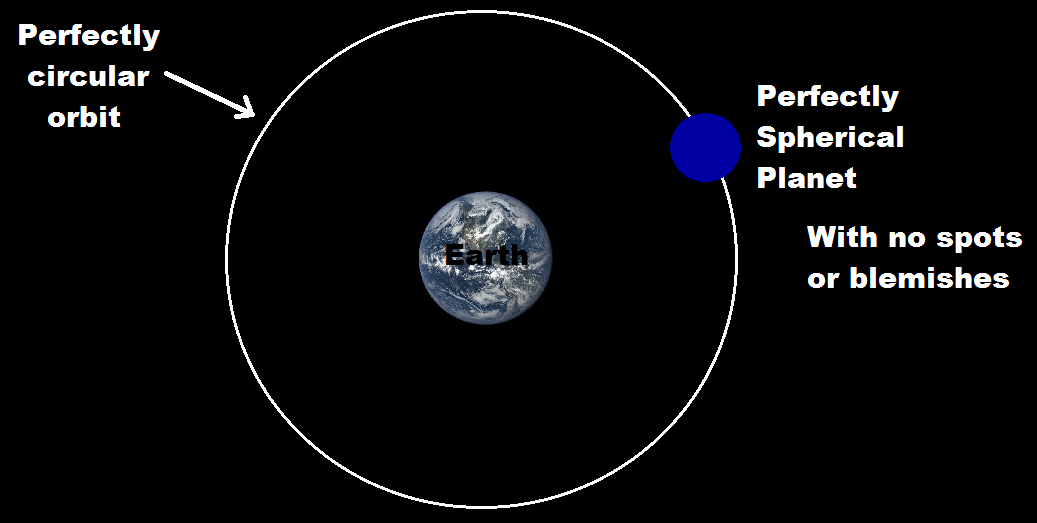 But the mathematical implications of physical law create odd and uneven orbits.

 Such as Conic Sections:
 ellipses, circles, parabolas, hyperbolas.
The Planets, the Sun, and the Moon are physical entities.

Hence

They undergo change.
They are not perfectly-looking.
They are not Greek Gods.
(III) The Geocentric Model
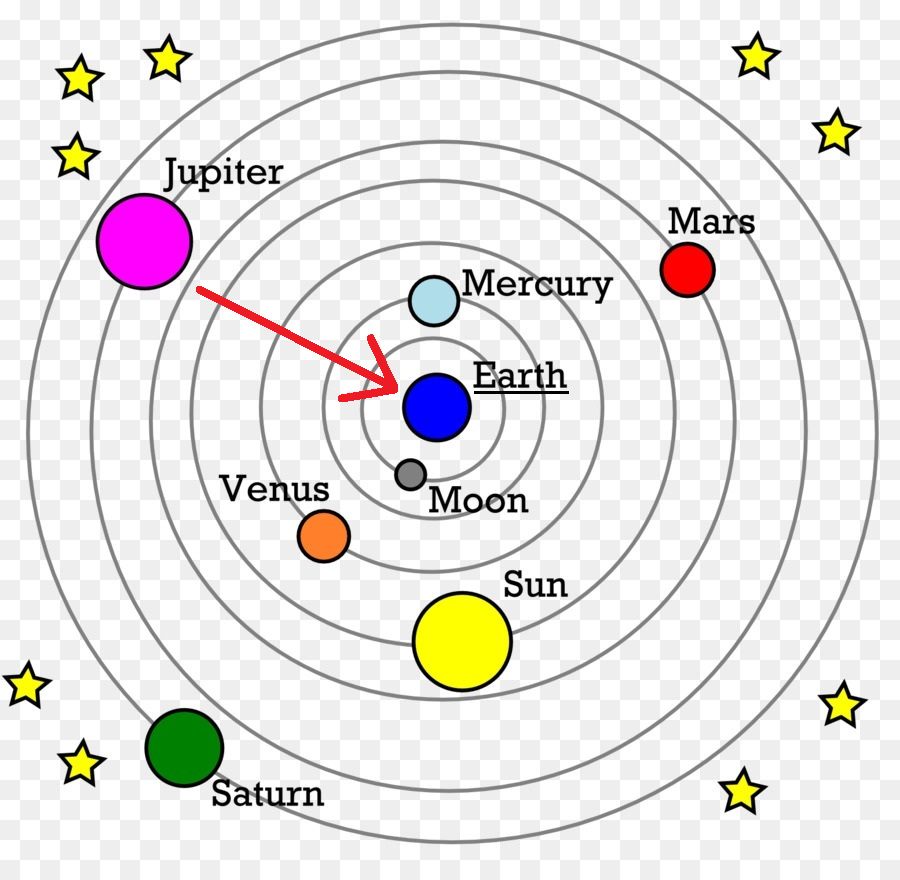 The geocentric model in astronomy was summarized by the Greek astronomer Ptolemy of Alexandria in his treatise ‘Almagest’.
It is based on the notion that the Planets and the Sun revolve around the Earth.
These 3 dogmas held back progress in science.

   Humanity had to overcome this.

   It overcame this about 2000 years later during the Renaissance era.
========================
The Renaissance
----------------------------------------
Nicolaus Copernicus (1473 – 1543) 
The Heliocentric Revolution
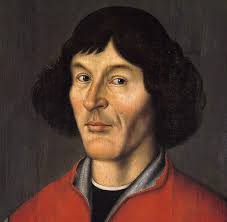 Heliocentric Model of Astronomy
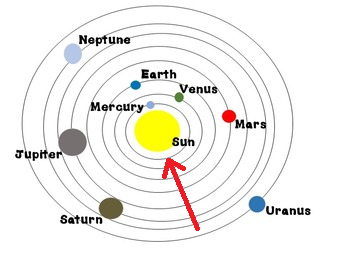 The heliocentric Model hints at gravitational force of the sun acting on the planets!

   The Sun holds the planets together, pulling them inwards.

It’s only a clue!
Galileo Galilei (1564 - 1642) 
The Father of Science
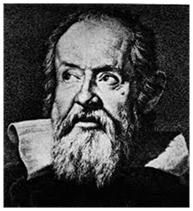 Central figure in the Renaissance era transition from natural philosophy to modern science
Galileo’s generic contributions to physics and science:
Empiricism for philosophy of science, namely the Scientific Method. The rejection of highly abstract philosophical arguments about the world without experimental sensory data.

The adoption of Mathematics and Geometry as essential tools in science.
The 4 principle contributions of Galileo to the core concern of physics, namely to the Study of Motion:
Horizontal inertia.

Proper definition of acceleration as          a = ∆Speed / ∆Time.

Vertical free fall acceleration is a constant and independent of the weight-mass.

The splitting of projectile motion into its inertia-like constant-speed horizontal component, and free-fall accelerating vertical  component.
The dropping of two spheres from the Leaning Tower of Pisa
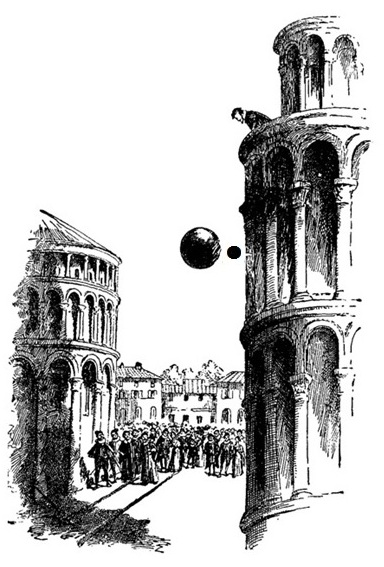 The heliocentric model was passionately supported by Galileo who risked his life defending it.
Galileo then gave the heliocentric model decisive confirmations with his telescopic observations of Jupiter's four moons and the phases of Venus.
Phases of Venus
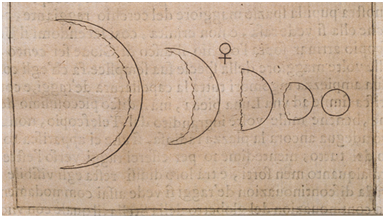 Jupiter's Four Moons
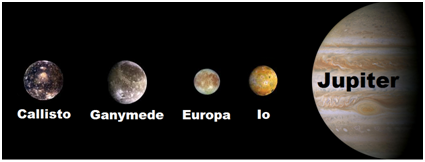 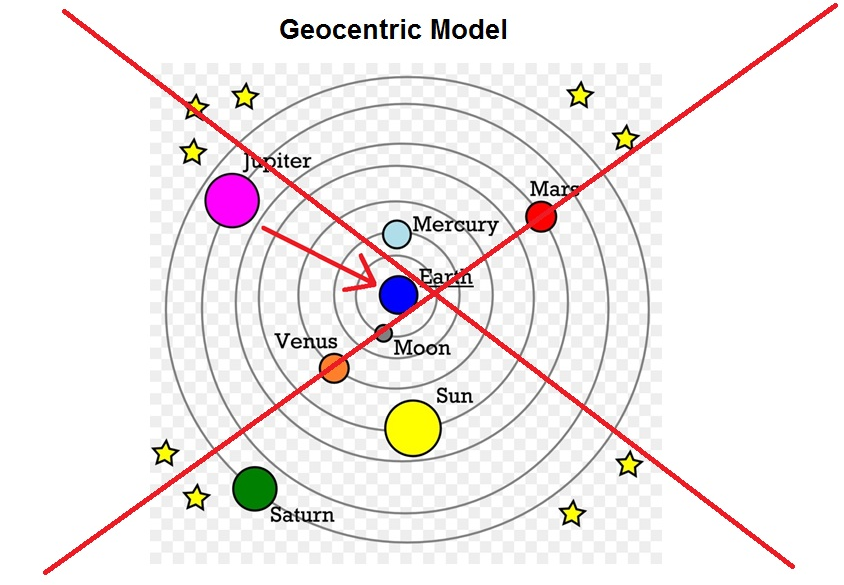 Galileo’s Trial – Rome 1633
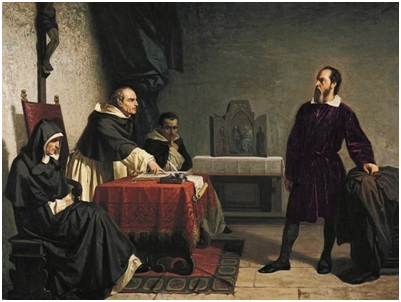 And yet it moves!
LESSON TO HUMANITY:

   You have jailed your first physicist.

    You have condemned him to be surrounded  by Inquisition soldiers for the rest of his life.

    Free speech is essential !
LESSON TO HUMANITY:

‘Group Think’ is not conducive to healthy science.

Religion & Science are best left separated.
Tycho Brahe (1546-1601)
The Meticulous Celestial Recorder
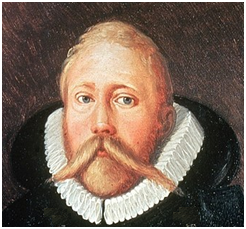 Swedish-Danish astronomer Known for his highly accurate and comprehensive astronomical observations regarding the planets’ movements.
King Frederick II of Denmark offered Tycho the use of the island of Hven for the purpose of conducting astronomical observations.
Hven
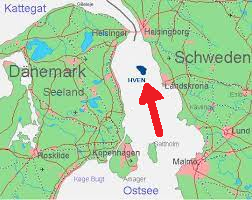 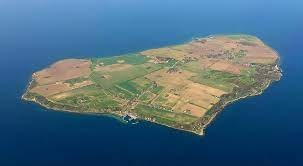 Tycho built an observatory in Hven he called Uraniborg in 1576, and made highly precise naked-eye observations.
Tycho’s Uraniborg castle.
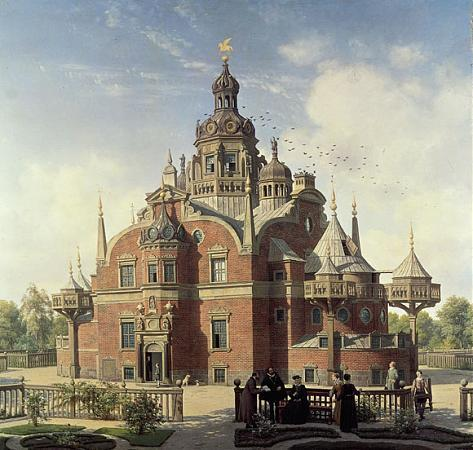 Tycho collected an astounding amount of astronomical data, writing down the location of stars and planets in the sky and the associated time of observations.
Johannes Kepler (1571-1630) 
Considered the First Data Analyst
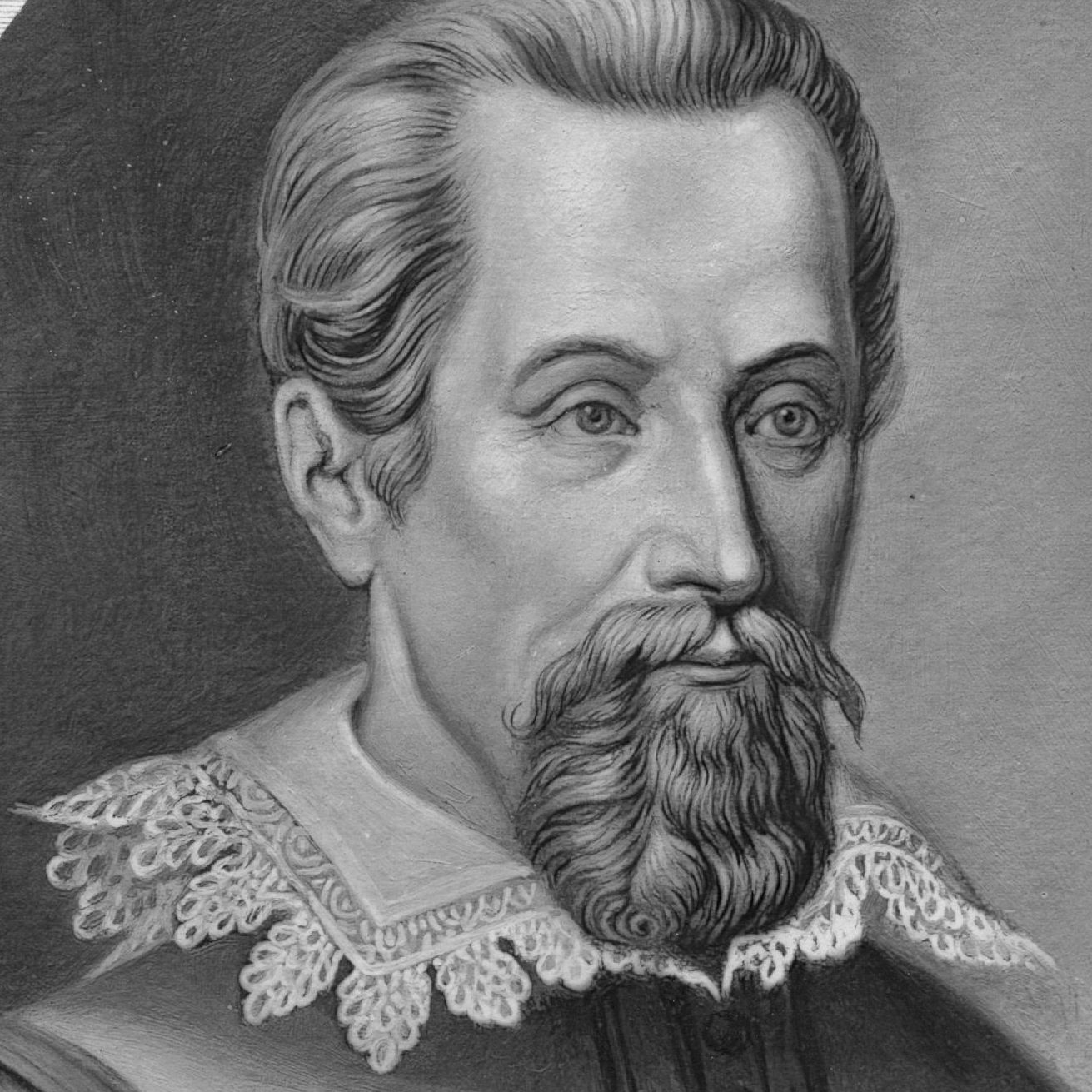 In 1599 Tycho was warmly invited to Prague by Rudolf II, Holy Roman Emperor, to build his second observatory in a castle near Prague.
As soon as Tycho settled in Prague, he invited Johannes Kepler of Germany who came there in February 1600.

   Tycho needed an assistant, someone with mathematical talents and a good knowledge in astronomy to work on his data.
The relationship between Tycho and Kepler was often tense and conflicted, and they had several angry exchanges, arguments,  and disagreements. 

   They finally came to an agreement about permanent position, and Kepler came to settle in Prague in 1600 and began working with some of Tycho’s data.
Tycho refused to give Kepler enough data.

Tycho did not trust Kepler with all his data.

Kepler had access only to very limited data.

Kepler could not discover anything.

Science could not progress.
Fortunately for science...Tycho suddenly died (aged 54). 

   His death was probably caused by burst bladder.
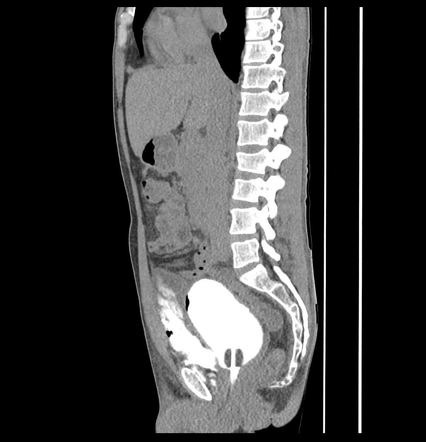 Tycho Brahe’s burst bladder
Tycho attended a feast in Prague with some honorable and important guests, and had refused to leave the feast to relieve himself in the bathroom because it would have been impolite.

    After he returned home, he was no longer able to urinate almost. He died within 11 days.
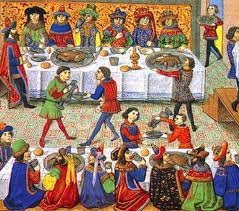 So, in 1601, Tycho Brahe, gravely ill and on his deathbed, hands over to Kepler the most accurate planetary data in history, the entire data!
Now science can progress…
Kepler then formulates his 3 planetary laws over the following years after tedious calculations and persistent search for patterns in the data.
Kepler’s  1st  Law
The orbit of a planet is an ellipse with the Sun at one focal point away from the center.
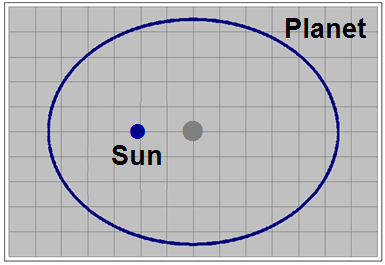 So it’s not the perfect and symmetrical Greek Circle !
Kepler’s  2nd  Law
Each planet speeds up while its orbit is near the Sun and slows down while its orbit is farther away.
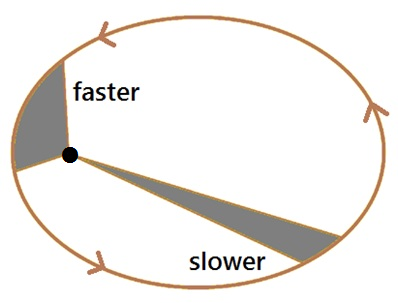 Equal areas during equal intervals of time.
Kepler’s  3rd  Law
The square of the Time for one full orbit (T2) is equal or rather proportional to the cube of its Distance from the Sun (D3).
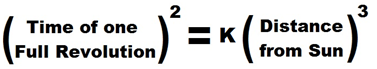 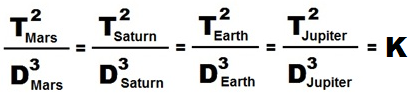 The value of K is a constant, 
     depending on scales and units in use.
Distance D is the average of maximum and minimum displacement from the Sun.
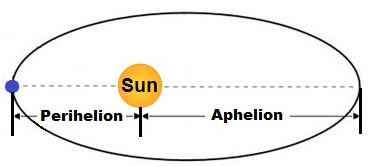 D = (Perihelion + Aphelion) / 2
========================
Kepler’s 3rd Law - Statistically
------------------------------------------------------
Let us examine how Kepler might have discovered his 3rd law:
Facts Planets’ distance from the Sun (million kilometers)
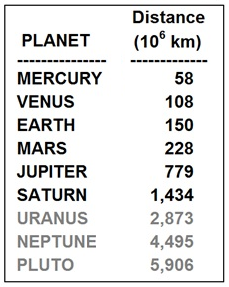 Facts Planets’ orbital time period (days)
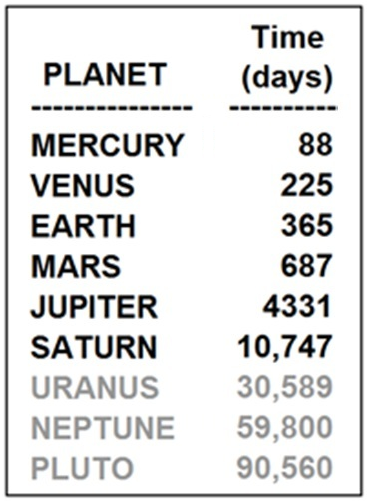 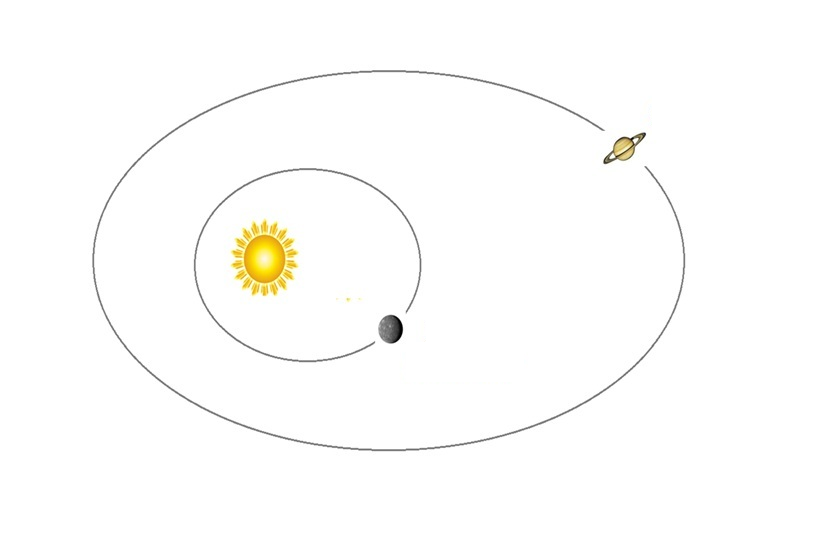 Discovery time
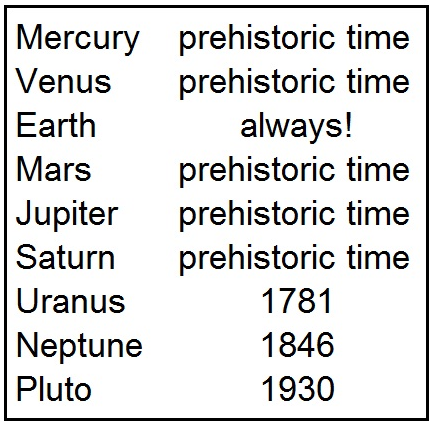 So Uranus, Neptune, Pluto were still unknown to Kepler.

His analysis would rely on data from the 6 planets:

Mercury
Venus
Earth
Mars
Jupiter
Saturn
The data available to Kepler
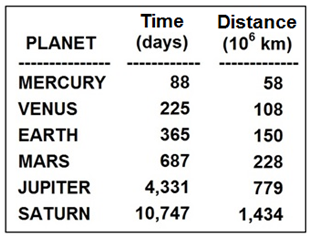 It is incredible that this small data set having merely 6 data points could constitute the seed of modern physics! 

   Well, it takes a mathematician/scientist like Kepler to bring this into fruition.
Kepler could not have utilized charts or graphs in order to better visualize the data.

Because the graph simply did not exist yet!

René Descartes would invent the concept of the graph a few years later.
Chart not available to Kepler
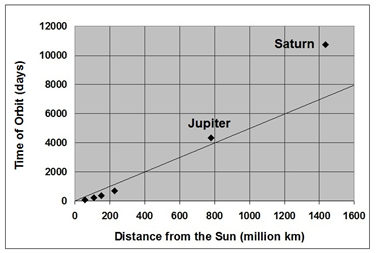 Time  vs.  Distance
Exploding upward
Luckily Kepler did not know anything about:


Simple Linear Regression
Generalized linear model
Polynomial regression 
Discrete choice
Logistic regression 
Multinomial logit 
Ordered logit
Poisson Multilevel model
Fixed effects
Random effects
Nonlinear regression
Nonparametric 
Semiparametric
Don’t do it Kepler !
Don’t do Regression Analysis please !
Don’t try to get parameters and stop there !
Instead look for more profound and more exact results !
Let us attempt to transform the 2 variables so as to obtain a Linear Relationship:
Why?Because Linear Relationship would imply some PREDICTABILITY.
Let’s try simple Time/Distance ratios:
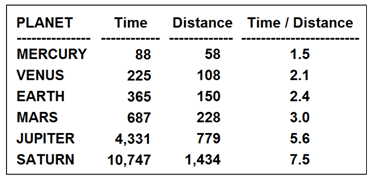 Ratios are increasing
Ratios are not steady.
Time is growing faster than the Distance.
Time is stronger than Distance, and we need to counter this trend.
So let’s help Distance grow a bit faster by squaring it.
Let’s try Time/Dist2 ratios:
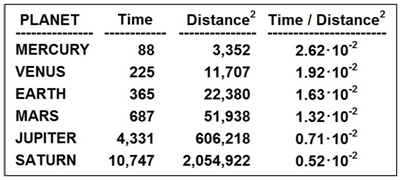 Ratios are decreasing
Time  vs.  Distance2
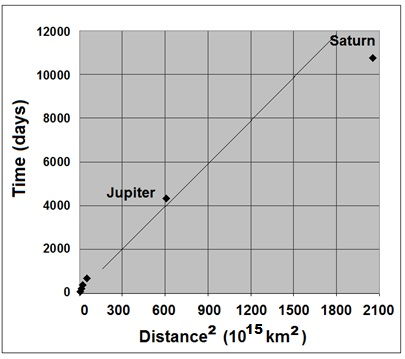 Trending downward
It’s not working. 
We have exaggerated.
We have permitted Distance grow way too fast. 
Distance is overtaking Time now.
Nothing is steady. Ratios decrease.
So let’s try giving both of them powers, but in a way that helps Distance more relative to Time. For example Distance3 and Time2.
Let’s try Time2/Dist3 ratios:
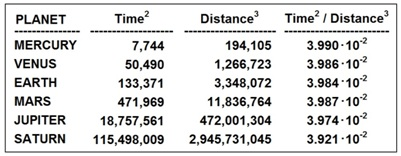 Ratios are very steady!  ≈ 3.980*10-2
Time2  vs.  Distance3
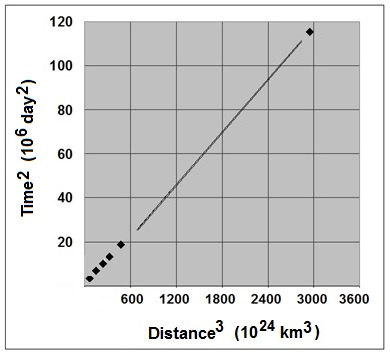 Nearly perfectly linear!
Eureka!
Power-Law Relationship!
========================
Kepler’s 3rd Law - Logarithmically
--------------------------------------------------------------
But the supposed process of discovery outlined above was not the way Kepler actually worked it out.
Kepler was inspired by Pythagoras who was the first to make the connection between mathematics and music       in the 6th century BC in ancient Greece.
This would lead to the 3rd Law via Logarithms!
Pythagorean Tuning
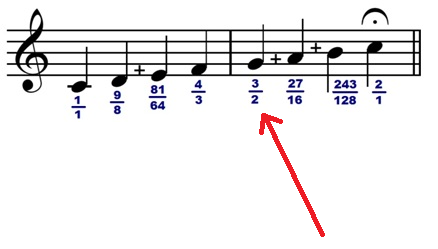 Pythagorean Tuning is a system of musical tuning in which the frequency ratios of all intervals are based on the ratio 3/2 plus some adjustments up or down using the factors 2/1, 1/2, and 2/3.
For the ancient Greeks, integral whole numbers represent beauty, perfection, and harmony of sound as well (music).
Kepler in search of Harmony of the Planets
Deprived of Statistical Data Analysis such as Linear Regression.

Unable to draw a chart.
Kepler have been decisively aided by the recent mathematical invention of Logarithms just a few years before his discovery of the third law.
John Napier of Scotland in 1614 published a book regarding the invention of logarithms. 

Joost Bürgi of Switzerland also published his own work on logarithms around that time.
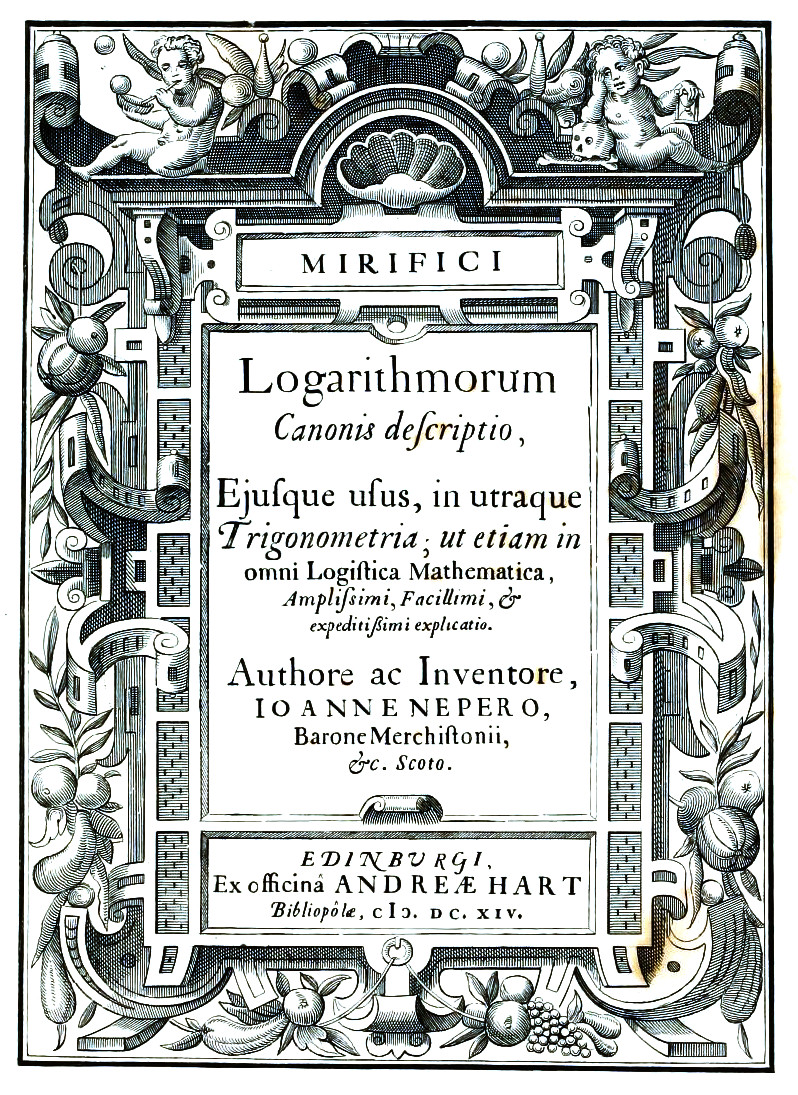 Kepler was well-aware of Bürgi & Napier Logarithms discovery, and he often communicated with them.
An alternative form of Kepler’s 3rd Law:


T2 = K*D3

Let us apply logarithm to both sides:

Log(T2) = Log(K*D3)
 
2*Log(T) = Log(K) + 3*Log(D)
 
Log(Time) = Log(K)/2 + (3/2)*Log(Distance)
Hence, Kepler's 3rd Law asserts that the Log-transformed data has a simple linear relationship on the scatter plot of    Log(Time) as a function of Log(Distance)              with a slope value of 3/2.
Somehow, Kepler is able to calculate the ‘slope’ for the Log-transformed data of the 6 known planets:
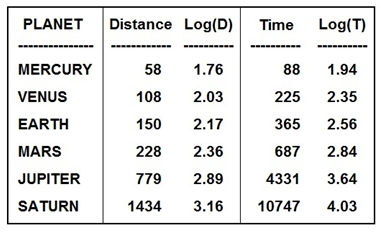 Kepler calculates ratios (slopes) of the Log-transformed planetary data for any two generic planets A and B:
 
Log(TA) = Log(K)/2 + (3/2)*Log(DA)
Log(TB) = Log(K)/2 + (3/2)*Log(DB)
 
Subtracting the 2nd equation from the 1st equation,     we get: 
 
Log(TA) – Log(TB) = (3/2)*[Log(DA) – Log(DB)]
 
 Log(TA) –  Log(TB)          ΔY 
-------------------------   =   ------   =  Slope  =  3/2
 Log(DA) – Log(DB)          ΔX
So, for any two planets  A and B:
Log(TA) –  Log(TB)       
-------------------------   =  3/2
 Log(DA) – Log(DB)
So, for any two planets  A and B:
∆ Log(Time)       
----------------------   =   3/2
 ∆ Log(Distance)
It’s that simple!
For example:
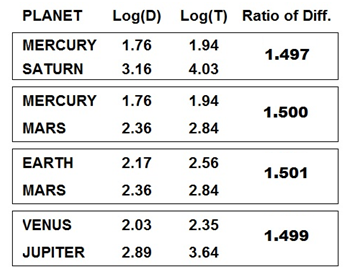 In the modern era, using the chart for the Log-transformed data, all this is quite straightforward:
Linearity is confirmed!      Slope is ≈ 3/2!
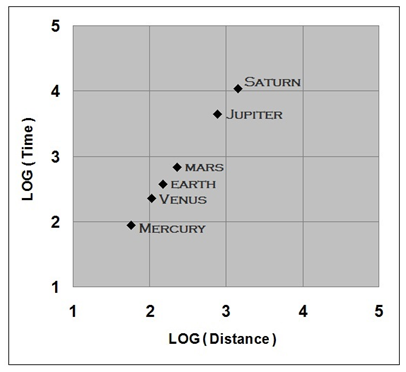 Kepler’s Postmortem Triumph!

The Entire Solar System Logarithmic Chart:
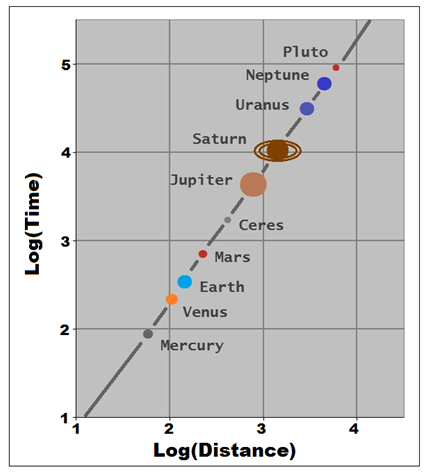 And this is so
       regardless of units and scales in use!

    This is scale-invariant law!
 
    Always yielding that 3/2 slope!
It’s not music!
The planets are not related to music!
The mathematics of the physics here just happened to lead to this 3/2 ratio as the slope.
========================
Logarithms and Calculations
-----------------------------------------------------
In addition:

Napier and Bürgi came on the scene with the invention of the Logarithms just when Kepler was deeply immersed in endless and tedious arithmetical calculations.
To Kepler, the discovery of Logarithms was a timely gift.

Logarithms speeded up and eased arithmetic calculations.

Kepler greatly detested doing those endless calculations.
Logarithmic books and manuals
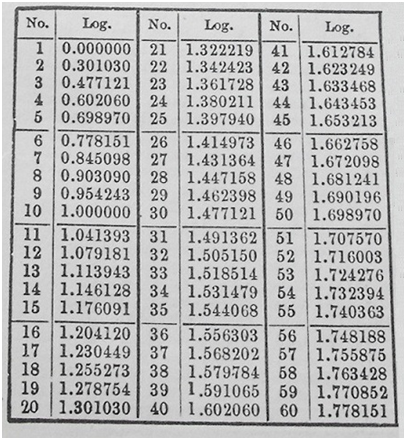 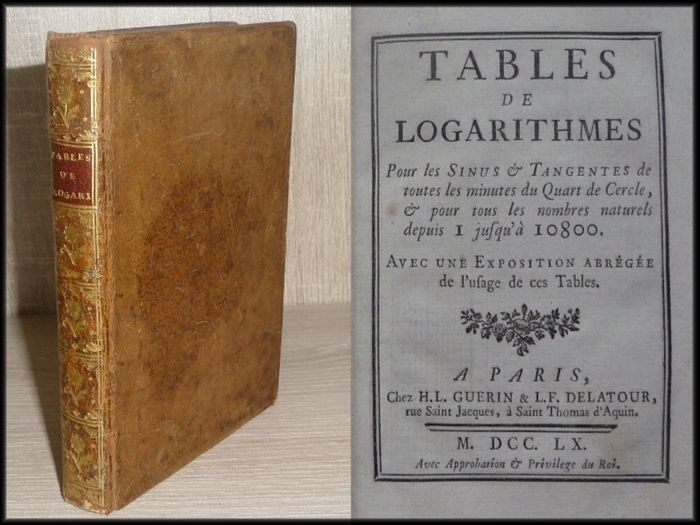 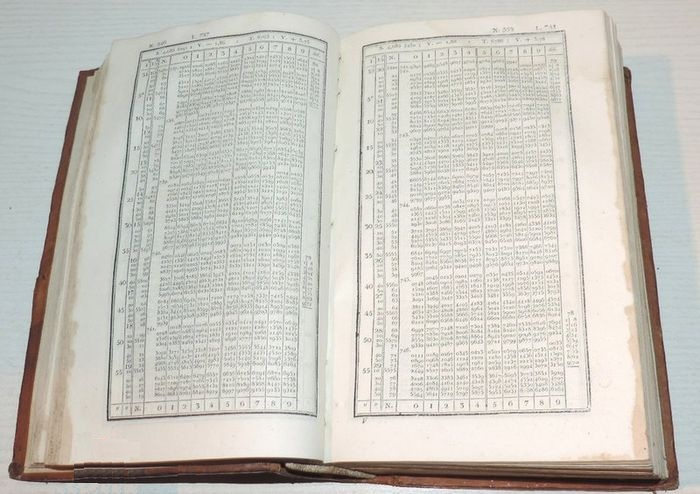 Typical Logarithmic Books have been published for over three centuries.

Until the advent of the electronic calculator and the computer.

They aid in the calculations of multiplications and divisions.
Focusing on the Logarithms of the refined set of numbers from say 1.00000 to 9.99999, in small incremental steps of 0.00001.
These 2 logarithmic rules

LOG(NxM) = LOG(N) + LOG(M) 
LOG(N/M)  = LOG(N) – LOG(M) 

are the key to the application of logarithms in arithmetical calculations.

They allow the conversion of difficult
multiplications & divisions into simple
additions & subtractions.
As an arithmetical example, a division calculated via logarithms, such as:
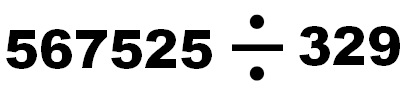 First , Kepler considers its logarithmic value:

LOG10(567525/329) =

LOG10(567525) – LOG10(329) =

LOG10(100000x5.67525) – LOG10(100x3.29) =

LOG10(100000) + LOG10(5.67525)
                   – LOG10(100) – LOG10(3.29)
Let us easily evaluate these 4 terms:

LOG10(100000) = 5

LOG10(100) = 2

And looking up the logarithmic table:


LOG10(5.67525) = 0.753985

LOG10(3.29) = 0.517196
Hence, the last 4 terms are reduced to:

LOG10(100000) + LOG10(5.67525)
                 – LOG10(100) – LOG10(3.29) =

             5 + 0.753985 – 2 – 0.517196 =

             5 – 2 + 0.753985 – 0.517196 =

                        3 + 0.236789 =

                           3.236789
So that:       LOG10(567525/329) = 3.236789
Namely:      LOG10(Answer) = 3.236789

Now Kepler could easily look up the logarithmic table and notice that:

LOG10(1.725) = 0.236789

Therefore:

LOG10(1.725) + LOG10(1000) = 0.236789 + 3
LOG10(1.725x1000) = 3.236789
LOG10(1725) = 3.236789
 
Answer = 1725
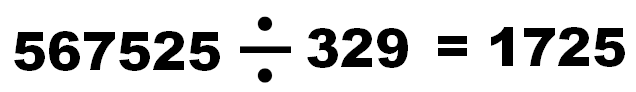 ========================
The Implication of Kepler 3rd Law to the Speed of the Planets--------------------------------------------
How fast do the planets move?(according to Kepler’s 3rd Law)
First, let us notice that:
The elliptical orbit of Mars looks almost like a circle!
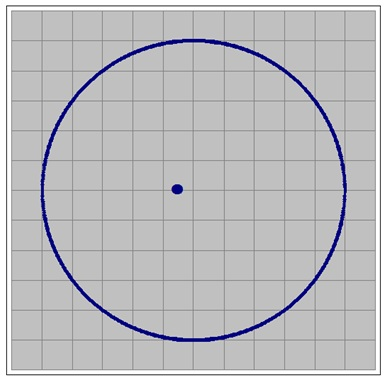 Even the highly eccentric elliptical orbit of Mercury looks almost like a circle!
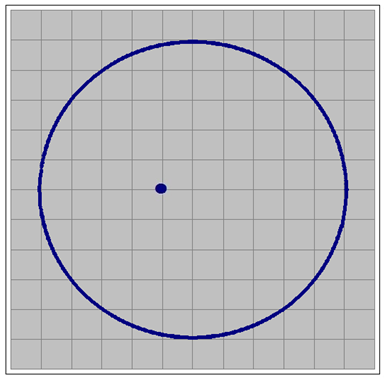 But the Sun is not at the center of the orbit !
Therefore, we can approximate the circumference of the ellipse as the circumference of the circle, namely:

               Circumference ≈ 2πR

             
   Notation:   Radius = Distance 
   Hence:

               Circumference ≈ 2πD
Solving for T in the 3rd Law T2 = KD3
We take √ on both sides

T = √(KD3)
T = √(K)√(D3)
T = √(K)√(D2D1) 
T = √(K)√(D2)√(D1) 
Time = √KD√D
Speed ≡ [Distance] / [Time]
Speed = [Circumference] / [Time]
Speed = [2πD] / [√KD√D]
 
   D cancels out in the numerator and the denominator only once, hence:
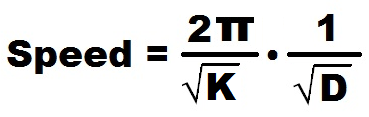 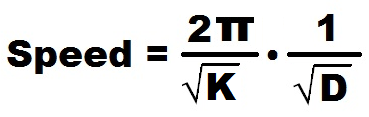 Namely:

   Speed is inversely proportional to the (square root of the) distance!
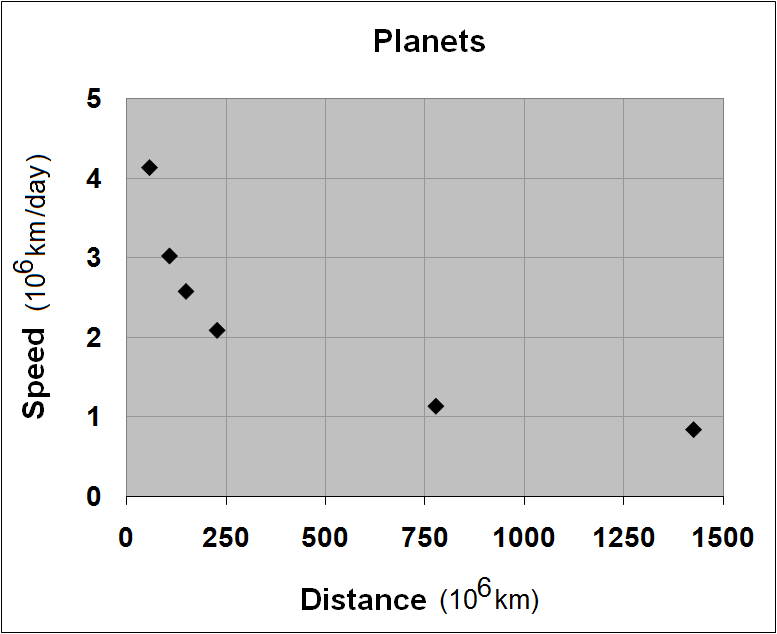 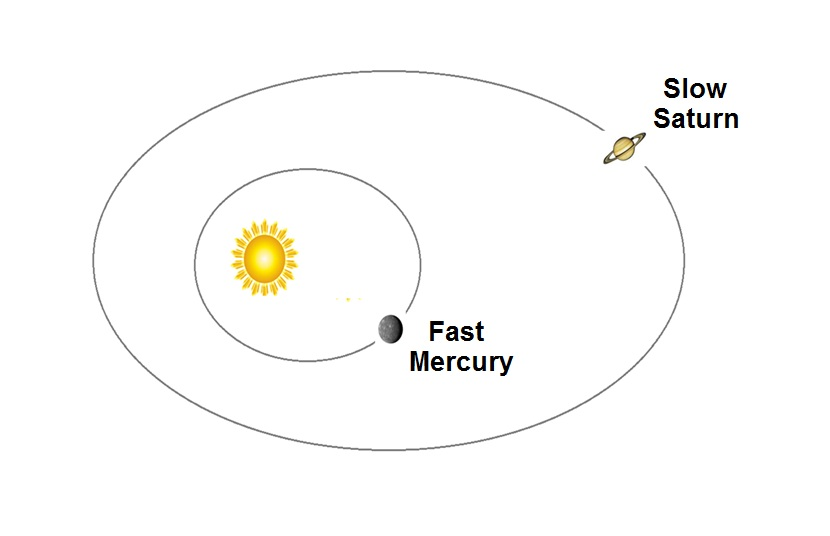 The Speed of the Planets
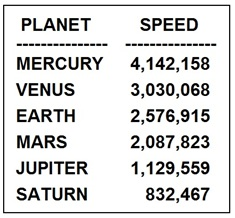 Kilometer/Day
The Speed of the Planets
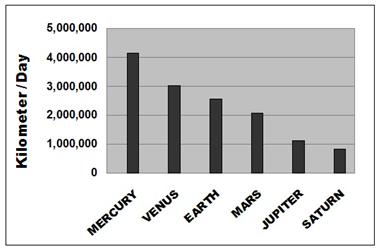 The inner planets Mercury and Venus near the Sun orbit very fast.

   The outer planets Jupiter and Saturn far from the Sun orbit slowly.
Mercury and Venus are closer to the Sun and thus the effect of gravity is more pronounced.

   Jupiter and Saturn are farther away from the Sun and thus the effect of gravity is less pronounced.
This hints that if the gravitational force is real, then it is correlated with closeness to the Sun!

   Moreover, young Newton could get a hint that such a force is inversely proportional to the square of the distance:

             FORCEGRAVITY  ~ 1/Distance2
Kepler’s Gravitational View
Kepler is the first thinker to hint at universal gravitation. 
    
    Significantly, Kepler proclaimed a philosophical-mechanical point of view of the Solar System that attributed to the Sun a ‘motricem animam’ (‘moving soul’), which causes the motion of planets.

    Kepler speculated that the Sun is the source of the planets’ motion. This was a direct hint for Newton!
========================
René Descartes (1596 – 1650)
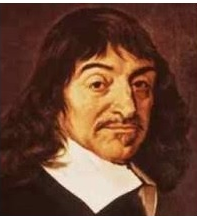 The Cartesian Coordinate System was invented by René Descartes who published the idea later in 1637.
Humanity before Descartes was not aware of the horizontal and vertical graph system, nor of analytical geometry.
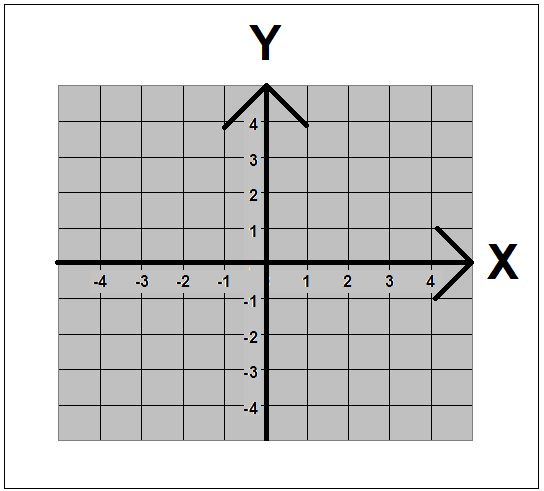 Crucially, this facilitated soon afterwards Isaac Newton formulation of Calculus, which in turned facilitated the formulation of physics based on Calculus.
Analytical Geometry
X2 + Y2 = 4              Circle
X2/16 + Y2/9 = 1      Ellipse
Y = 5X – 2                 Line
Y = X2 + 8              Parabola
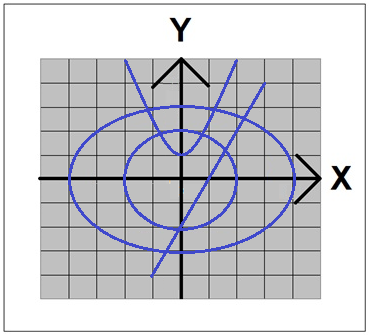 ========================
Isaac Newton (1642 - 1727)
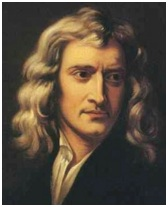 Galileo’s Terrestrial Experiments
Kepler’s Celestial  Data Analysis
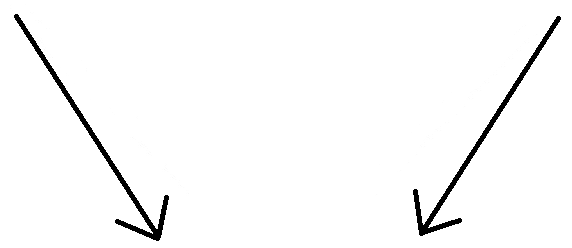 Newton’s Grand Synthesis
Galileo’s Terrestrial Experiments
Projectile Motion
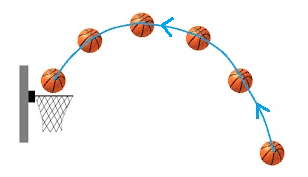 Horizontal inertia
Vertical  acceleration (regardless of mass)
Earth (gravity) is not suspected as a cause of vertical acceleration – so Galileo is puzzled !
Kepler’s Celestial  Data Analysis
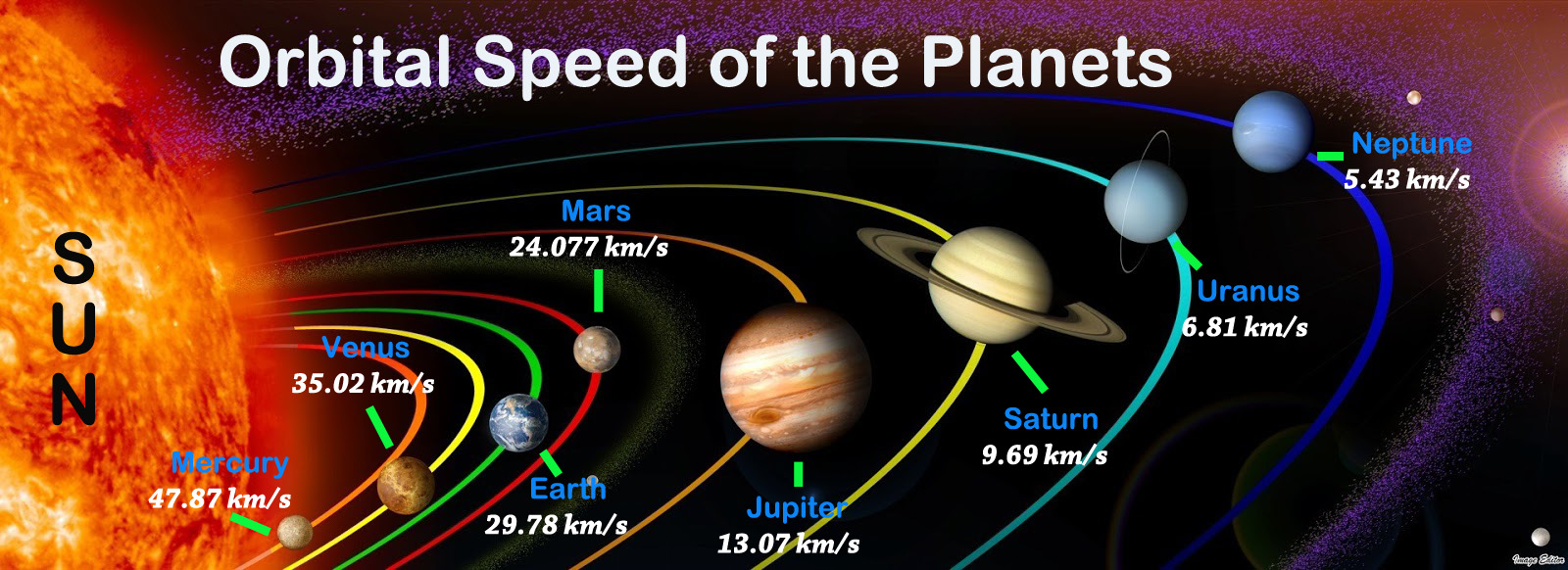 Differentiated speed (regardless of mass)
Faster when near the Sun
Slower when far from the Sun 
The Sun is suspected as a cause of gravity !
Newton’s Grand Synthesis
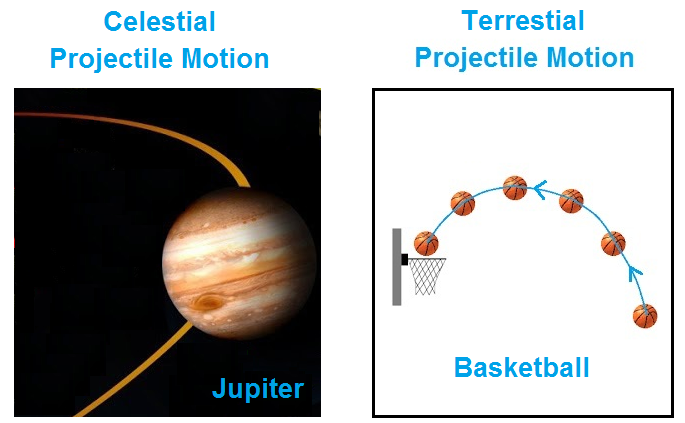 Newton’s Grand Synthesis
The unification of the Heavens and the Earth
‘Ball Projectile Motion’ = ‘Planet Projectile Motion’
Inertia in all directions, unless a force is present
Universal gravitation as a force leading to acceleration
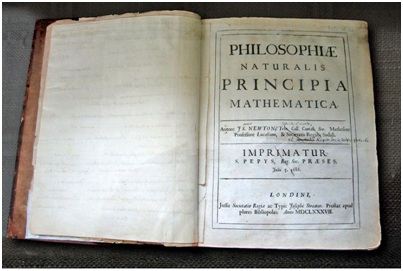 Published by Newton in 1687

Philosophiae Naturalis Principia Mathematica (Latin)
     Mathematical Principles of Natural Philosophy (English)
First law:
In an inertial frame of reference, an object obeys the law of inertia in all 3 dimensions, unless acted upon by a force.
 
Second law:
In an inertial frame of reference the vector sum F of the 3 forces in all 3 dimensions acting on an object is equal to the mass M of that object multiplied by the vector sum A of the three accelerations of the object in all three dimensions, namely F = MA. 
 
Third law:
When one body exerts a force on a second body, the second body simultaneously exerts a force equal in magnitude and opposite in direction on the first body (the action-reaction law).
Newton's law of Universal Gravitation
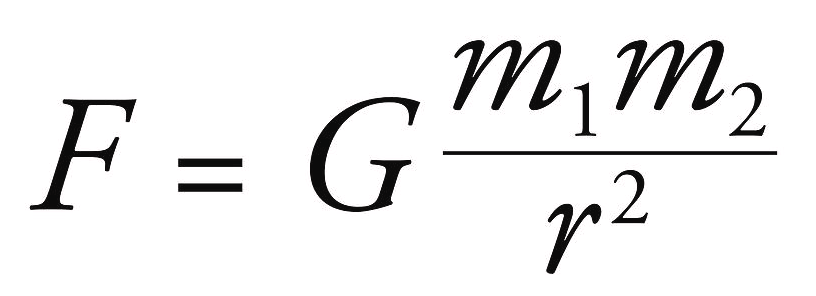 G = 6.67*10-11 meters3 kilograms-1 seconds-2
========================
The Rise and Fall ofBode’s Law
Johann Bode (1747 – 1826)
 German astronomer
The Solar System
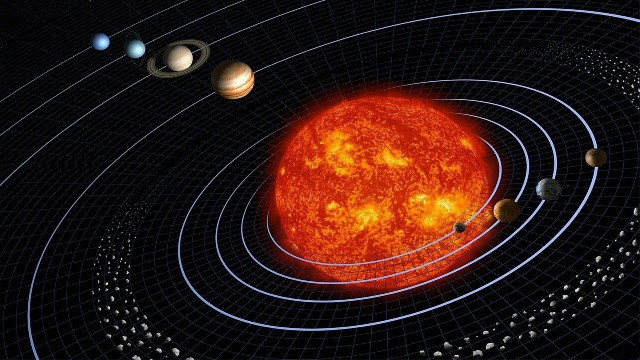 Planetary distances in units of 0.10 as (astronomical unit/10)

      au = 149,597,871 km
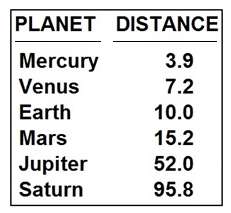 The Positions of 6 Planets
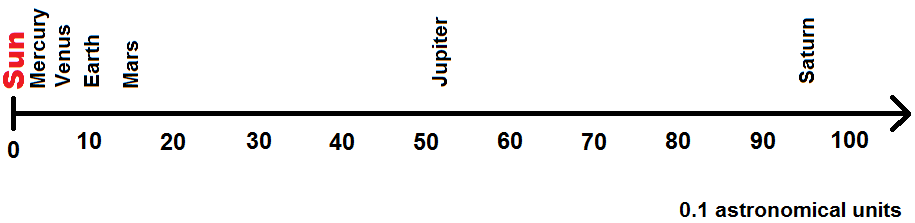 Bode’s question:
Why are the planets positioned around the Sun as they are?
Bode’s answer:
Let us fit the six distances into a mathematical expression!
Bode at heart was a data analyst! 

   More so than being an astronomer!
How do you find a pattern in data if not       via some mathematical expression?


“It triples each time”                   NEXT = PREVIOUS x 3

“It jumps by 77 each time”         NEXT = PREVIOUS + 77

“It shrinks by 50% each time”     NEXT = PREVIOUS x 0.50
Count down
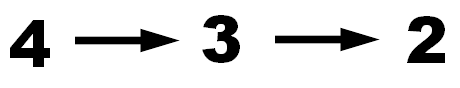 Distance = 4 +3x2n n = {-∞, 0, 1, 2, 3, … } More compact: Distance = 4 + 3x2{ -∞, 0, 1, 2, 3, … }  More concise:4+3x2-∞,  4+3x20,  4+3x21,  4+3x22,  4+3x23, …
Bode’s Law:
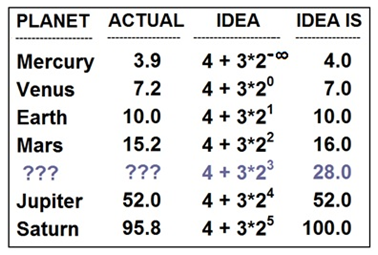 The idea is excellent for Mercury, Venus, Earth, Mars,but wrong for Jupiter, Saturn,unless… we assume that there exists a hidden planet somewhere between Mars and Jupiter!
The law was initially regarded merely as interesting, but of no great importance.
Then in 1781 Uranus was discovered and distance was measured at 192.2 au/10.
     
          n = 6:       4+3x26 = 4+3x64 = 196.0

                              Good fit !

 Now Bode’s Law earned a great deal of respect !
Based on the discovery of Uranus, Bode then urged a search for a fifth planet between Mars and Jupiter. 

    He wrote “Can one believe that the Founder of the Universe (God) has left this space empty?” 

    Bode’s call culminated in a group formed for this purpose, the so-called "Celestial Police" in order to search the sky for the supposed planet.
Indeed, in 1801 Ceres, the largest object in the Asteroid Belt was discovered almost exactly at Bode’s predicted position, circling the sun at 27.7 au/10 distance!  

             n = 3:       4+3x23 = 4+3x8 = 28.0

                              Good fit !
Consequently, Bode's Law was widely accepted and it gained considerable fame.
It works!
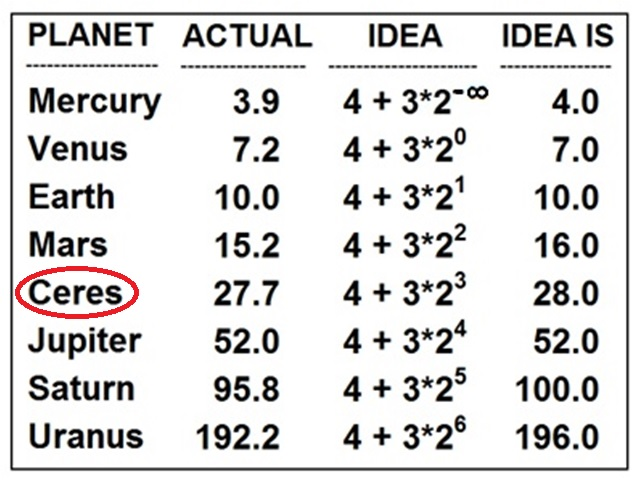 What a beautiful fit!
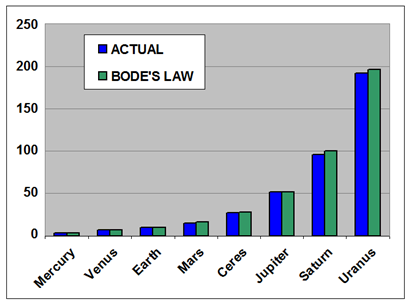 So do you people of this audience now strongly believe in Bode’s Law?
Please keep an open mind!

Keep intact your healthy statistical skepticism!
Suddenly bad news strike!
In 1846 Neptune was discovered, and it does not fit Bode’s Law.

And in 1930 Pluto was discovered and it does not fit Bode’s Law.
Bode’s Law and Planetary Distances after 1930
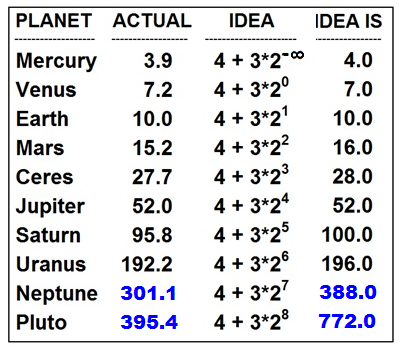 Chart of the Discrepancy in Bode’s Law after 1930
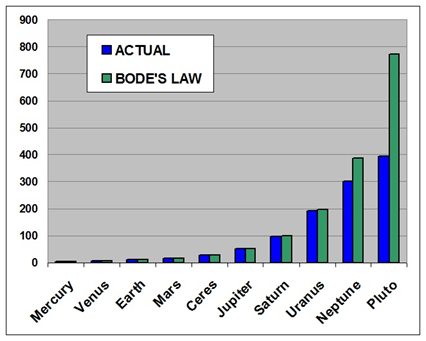 Bode’s Law Falls Apart!
Clearly, Bode’s Law is just a mathematical coincidence rather than an authentic and valid law of nature.
But…if Bode’s Law is a fallacy… then how could its tremendous success in discovering Ceres of the Asteroid Belt be explained?Didn’t Bode successfully hint at Ceres?!
Well…Could we find Ceres without Bode’s help?!
Yes!
Indeed we can find Ceres via the pattern in the actual spacing of the planets!
The  statistical  hint is provided via the set of ratios of successive distances.
Ratios of distances, absent any planet between Mars and Jupiter (no Asteroid Belt)
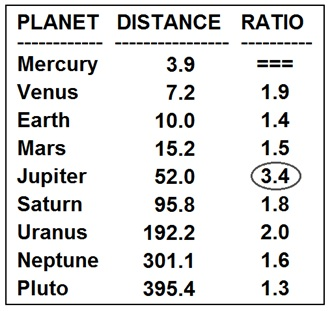 The relatively large ratio of 3.4 for Jupiter/Mars is an outlier, possibly indicating some anomaly in the system.This table shows that Jupiter represents a quantum jump in terms distancing itself from the Sun. Or this could hint at a possible missing planet between Mars and Jupiter!
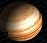 The gap between the 4 inner planets and the 4 outer ones is quite apparent.
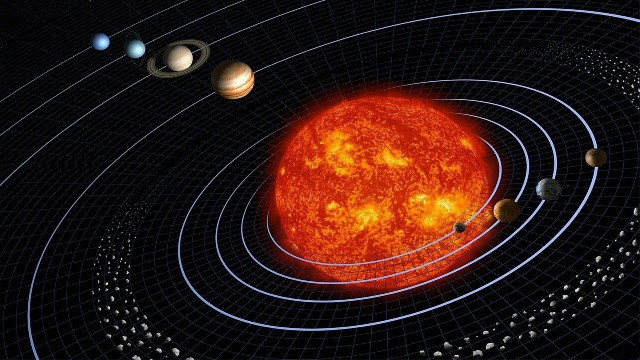 Unless one notices the Asteroid Belt !
Let us then place an imaginary planet between Mars and Jupiter using the average value of these ratios.Where would that planet be?Let’s calculate!
Average  =(1.9 + 1.4 + 1.5 + 1.8 + 2.0 + 1.6 + 1.3)/7 = 1.64 Excluding the abnormal ratio of 3.4 for Jupiter/Mars.(For the simple reason that these two planets are not believed to be adjacent, and that a hidden planet exists in between them).
We shall estimate the location of this hidden planet either forward from Mars or backward from Jupiter, using the ratio 1.64.
Forward from Mars as:         (15.2)*(1.64) = 25.0
Backward from Jupiter as in the solution to the equation: (Hidden)*(1.64) = (52.0) leading to the value of (Hidden) = (52.0)/(1.64) = 31.7
A compromise between the value of 25.0 and the value of 31.7 is given by their average value:(25.0 + 31.7)/2 = 28.3
We estimated a hidden planet at 28.3 Then we found Ceres at 27.7 Good  job!27.7 ≈ 28.3
Ratios appear orderly now with an added hidden planet orbiting at a distance of 28.3, without any outliers.
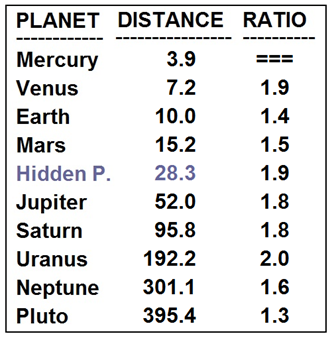 Logarithmic Perspective of Ceres---------------------------------------------
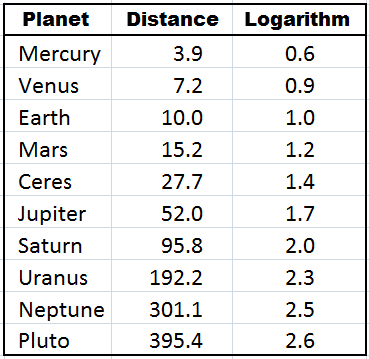 The Logarithms of the distances demonstrate approximately an even and balanced spread of the planets around the Sun:
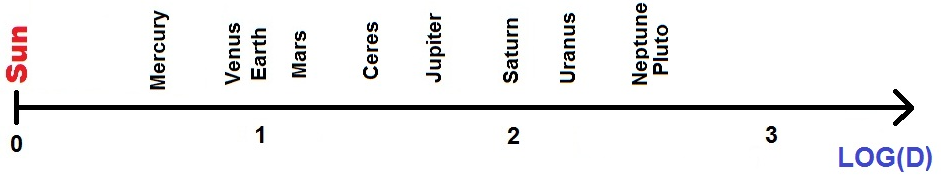 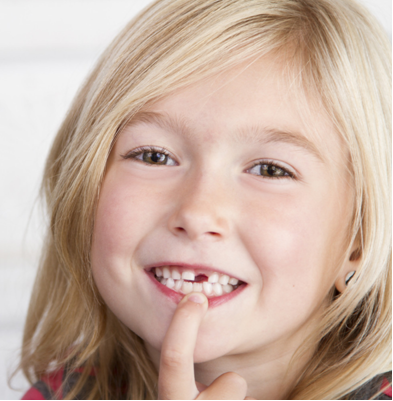 But absence of Ceres would create a visual gap and would provide us with a hint about its existence.
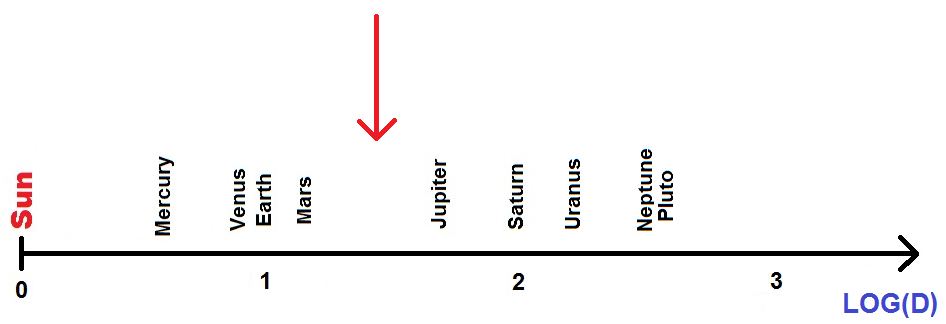 A General Note about Data Analysis:

Typically, significant insight could be gained and new essential patterns revealed by plotting the graph of the Logarithmically-transformed data!
In conclusion: The supposed discovery of the hidden planet Ceres between Mars and Jupiter could have been made independently of the formulation of Bode’s Law!
The Misguided Approach Of Bodes’ Law
-----------------------------------------------------
Planetary distances are random,
   not deserving of deterministic formulas.
Bode’s Law refers to the random process of particles, gas, and dust circling the nebula of a star, and eventually forming planets.

    Rarely would two planets form in a very close proximity to each other. The big (fish) would eventually devour the small (fish).
Random Planet Formation
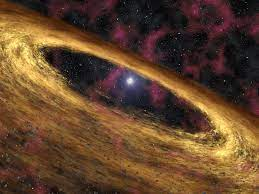 Random Planet Formation
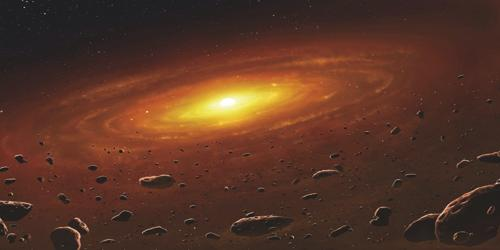 Random gravitational forces ensure that things that are very near each other would eventually merge together into a single planet.

    This establishes some definite but random distance between planets.
Surely, some misguided scientists and statisticians would attempt to rescue Bode's approach with the more general expression

    Distance = a + bxc{Monotonic Sequence}
They would surely find another ‘more successful formula’. But all this is quite futile and meaningless endeavor, because the process is random in nature and not suitable for any deterministic formulation.
There is some exceedingly valuable and generic lesson to learn from the saga of the rise and fall of Bode’s law - a lesson which should echo throughout all (deterministic and random) scientific disciplines - whenever the researcher attempts to formulate whatever formula, law, rule, or theory, from a set of physical and experimental data.
========================
Kepler and Bode
-----------------------------------------
Young Kepler also asked the same question Bode asked about the distances!

    Kepler attempted to fit the 5 ratios of the 6 planetary distances into the 5 ratios of the radii of the 6 spheres surrounding the most perfectly symmetrical shapes of  the Platonic solids.
There exist only 5 such perfectly symmetrical solids (Convex Polyhedron)
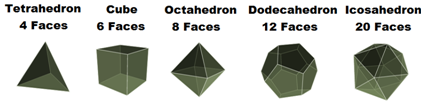 They are discussed in the geometry book ‘Elements’ by the Greek mathematician Euclid.
6 Spheres are embedded within and around these perfectly 5 symmetrical solids
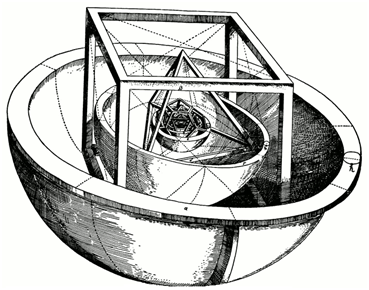 Comparing Ratios
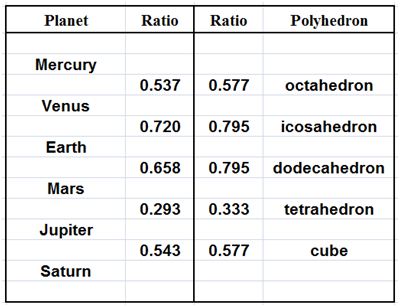 Kepler’s Fit
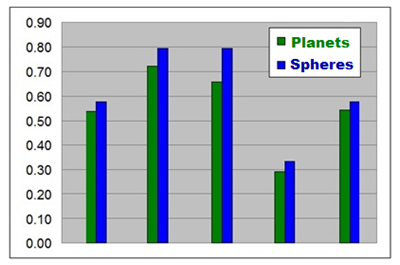 So so! (not so convincing!)
Kepler’s Beneficial Failure
------------------------------------------------------------
Kepler’s model was later entirely disapproved by later discoveries of the planets Uranus and Neptune.

    There are no additional Platonic solids that could  determine the distances of Uranus and Neptune from the Sun!
Kepler’s Beneficial Failure
------------------------------------------------------------
Kepler’s imaginative approach in borrowing from geometry shapes and results in order to model the Solar System was highly creative!

    No one has ever (even remotely) performed synthesis of this nature before, either in astronomy, or in any other scientific field!
Kepler’s Beneficial Failure
------------------------------------------------------------
In many ways, Kepler failed attempt represented a turning point for the way astronomy and science in general would be done in the future, as it aimed to provide explanations behind what had previously been mainly a descriptive science.
Kepler’s Beneficial Failure
------------------------------------------------------------
Kepler’s scholar Owen Gingerich has remarked in his account of Kepler’s life and work:

   “Seldom in history has so wrong an idea been so seminal in directing the future course of science!”
========================
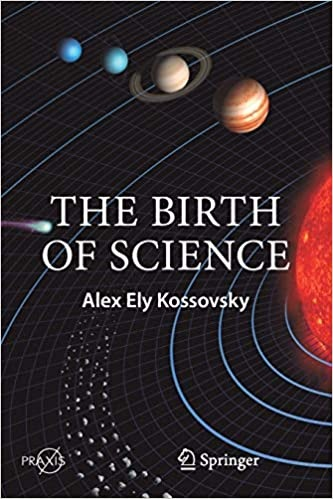 Reference Book


“The Birth of Science“

   Alex Ely Kossovsky

     Springer Nature    
         Publishing

ISBN-10 : 3030517438
END
---------------